Die Armee
Inhaltsverzeichnis

Warum braucht die Schweiz eine Armee?
Aufgaben der Armee
Überwachung des Luftraumes
Aufbau der Armee (Truppengattungen)
Wehrpflicht
Milizarmee vs. Berufsarmee
Die Armee
Die Bedeutung der Sicherheit
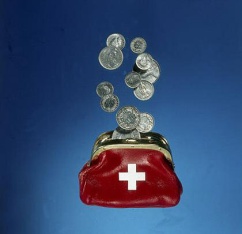 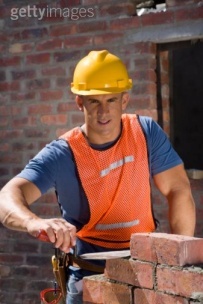 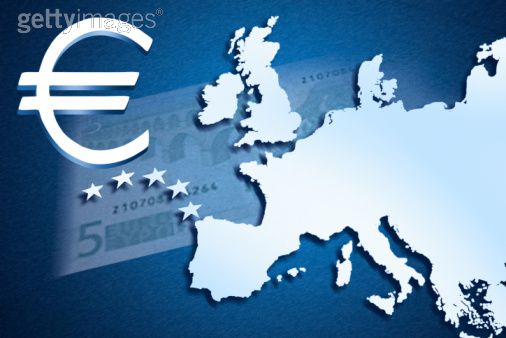 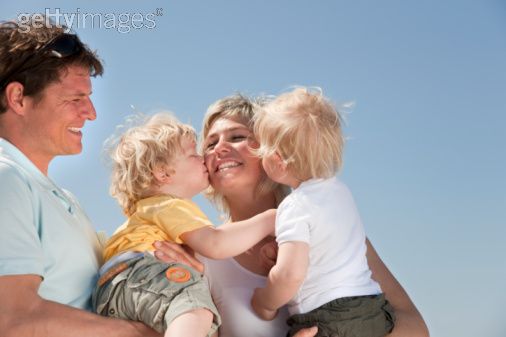 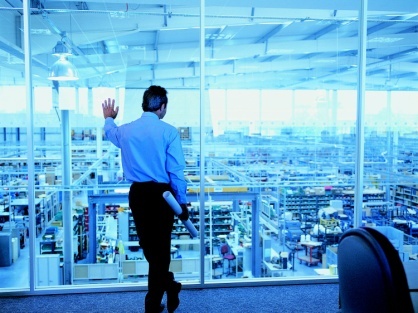 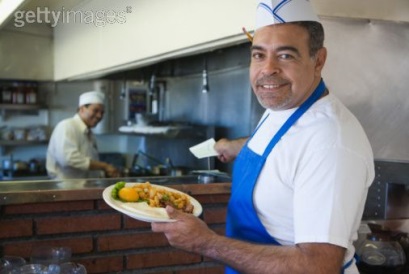 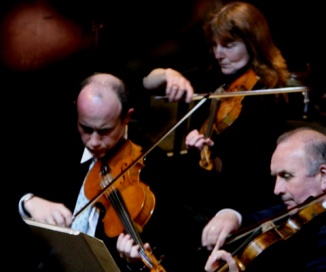 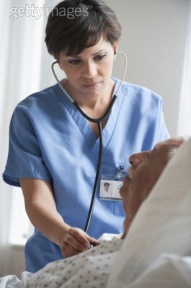 Die Armee
Die Bedeutung der Sicherheit

Die Schweiz wurde über 160 Jahre lang von kriegerischen
Ereignissen verschont. 

Sicherheit als Basis für Erfolg der Schweiz
Grundlagen für eine hoch entwickelte Gesellschaft sind:

 Sicherheit 
 politische Stabilität 
 demokratische Institutionen
 Ein attraktiver Wirtschaftsstandort mit stabilen Rahmenbedingungen    schafft Arbeitsplätze und damit Wohlstand. Ohne Sicherheit gibt es keine  nachhaltige Entwicklung, weder in Wirtschaft, Bildung, Forschung oder  Kultur.
Die Armee
Verletzlichkeit
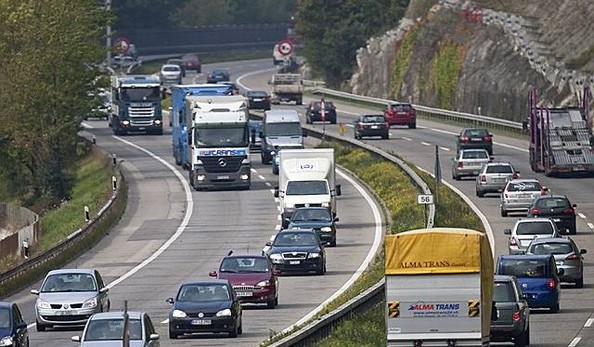 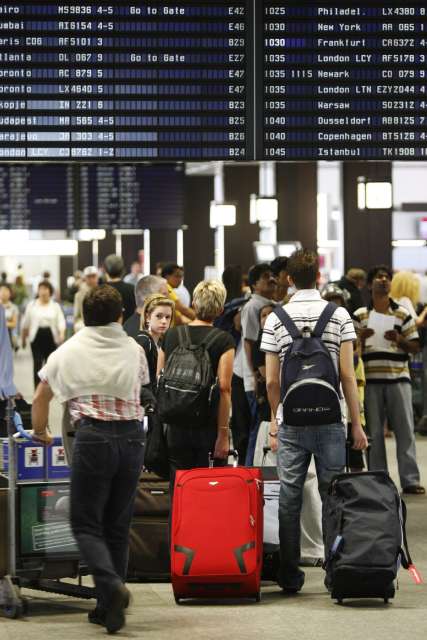 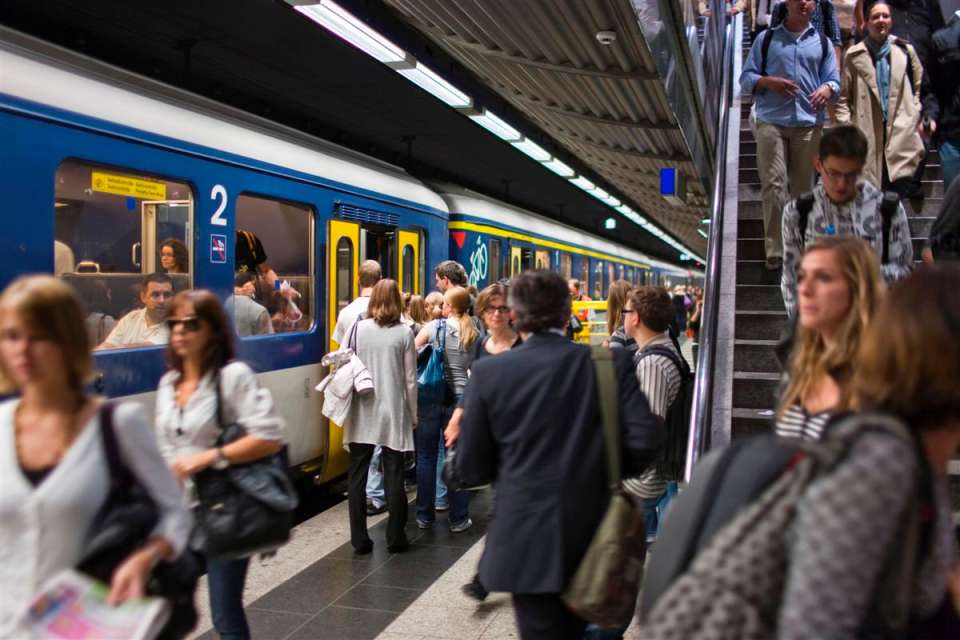 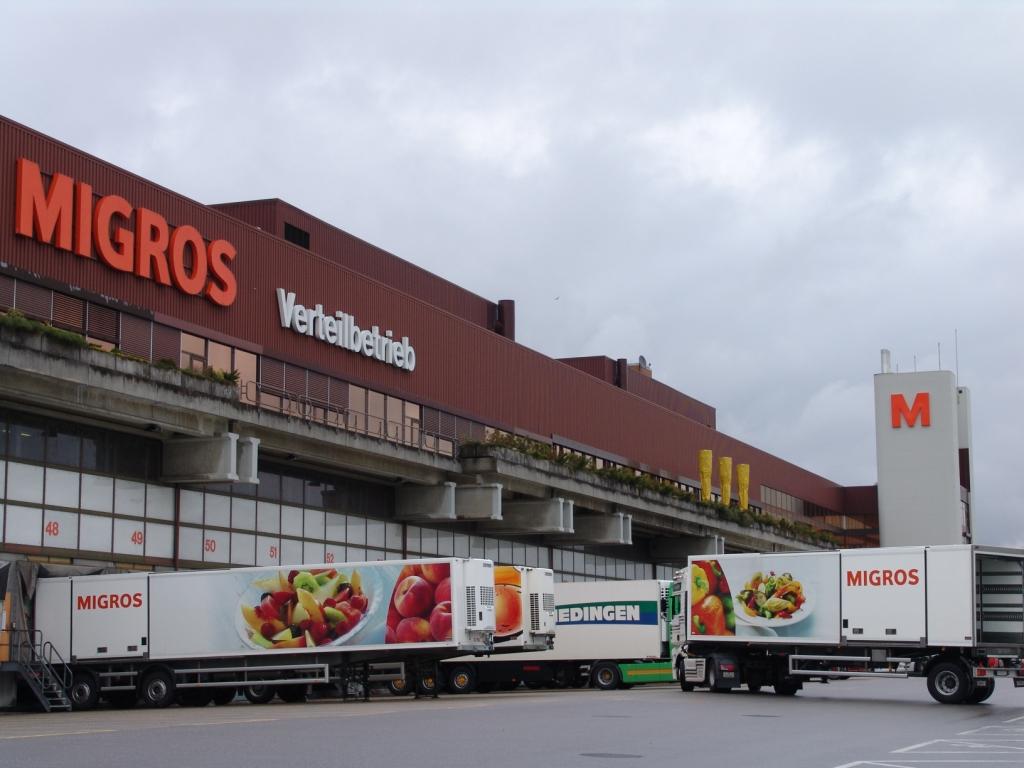 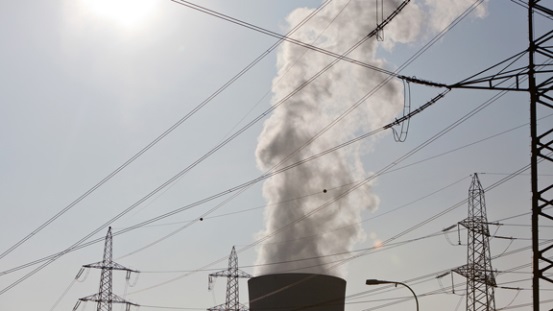 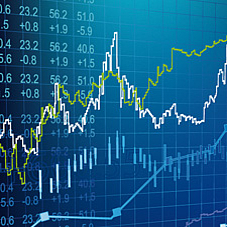 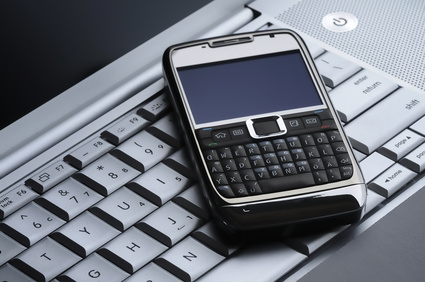 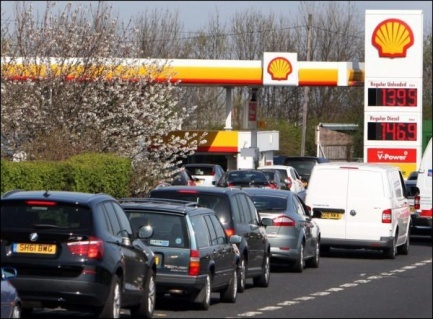 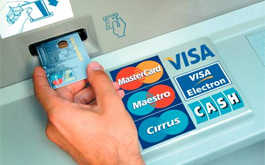 Die Armee
Verletzlichkeit

 Sicherheit und Stabilität sind keine Selbstverständlichkeit. 
 Sicherheit gibt es nicht zum Nulltarif. Gerade heute ist man sich dessen nicht mehr immer bewusst. 
 Sicherheit muss kontinuierlich erarbeitet und gepflegt werden. 

Dabei ist die Schweiz eines der am stärksten vernetzten Länder und
entsprechend verletzlich gegenüber Angriffen.
Durch das Bereitstellen der nötigen Mittel ist sie auch in Zukunft bereit, den
 aktuellen Bedrohungen und Gefahren entgegentreten zu können.
 Denn: Wenn es brennt, braucht man keine Feuerwehr mehr zu gründen. Sie nützt nur dann, wenn sie bei Ausbruch des Feuers ausgerüstet, ausgebildet und einsatzbereit ist.
Die Armee
Kosten der Armee

Die Armee hat die Bedeutung einer Versicherung für den Wohlstand.
Versicherungsarten	in Mrd. CHF
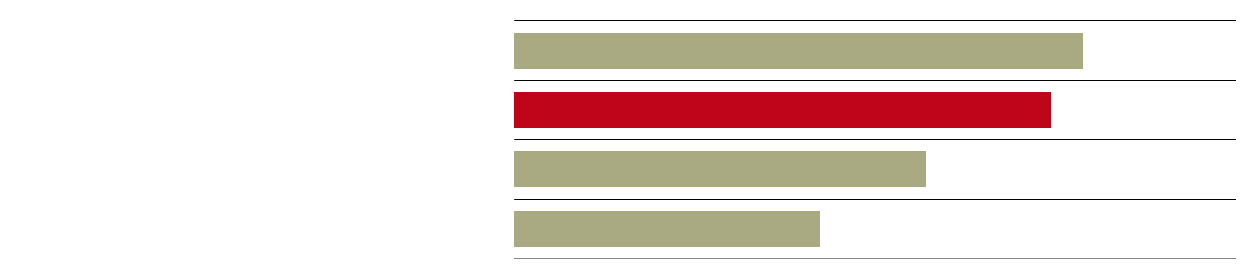 Motorfahrzeugversicherung
5,5
5,0 – 5,4
«Versicherungsprämie» für die Armee
Feuer-, Elementar- und Sachschadenvsg.
4,0
3,0
Unfallversicherung
Quelle: ASA/SVV FINMA 2011
Die Armee
Warum braucht die Schweiz eine Armee?
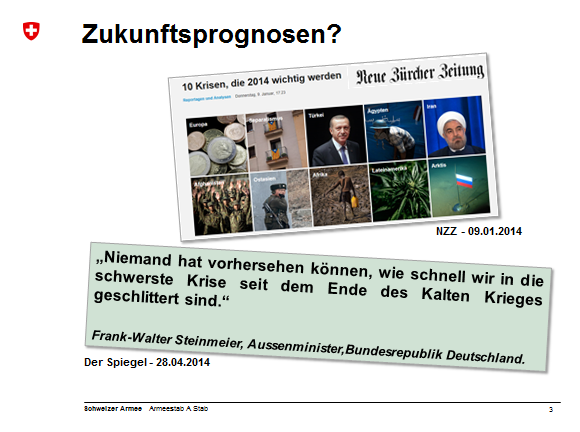 Die Armee
Warum braucht die Schweiz eine Armee?
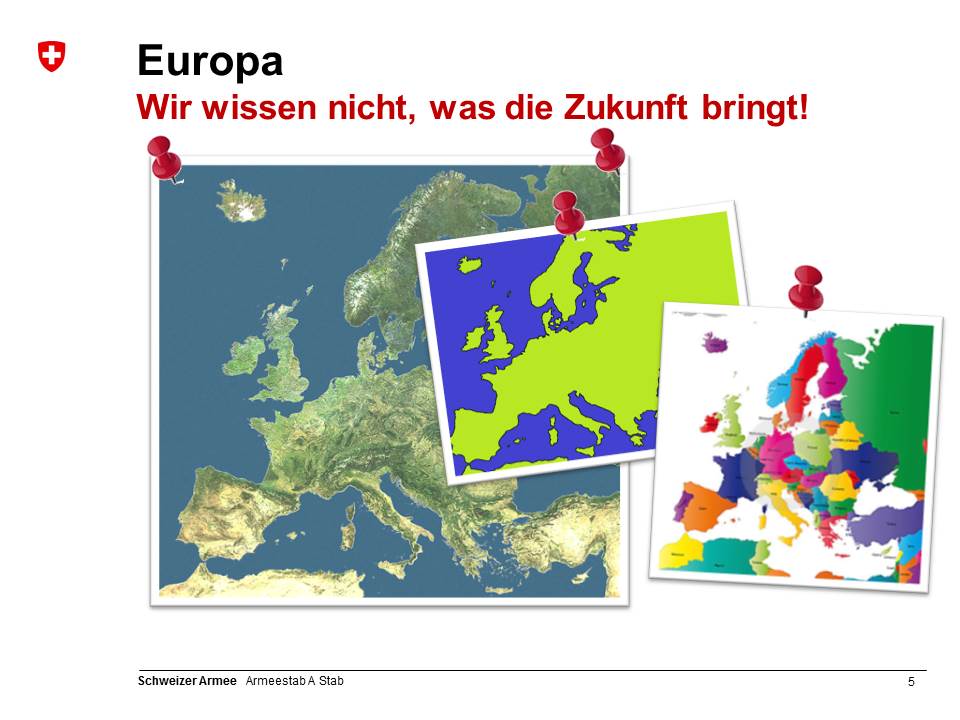 Die Armee
Krisen
Konflikte/Kriege
Katastrophen
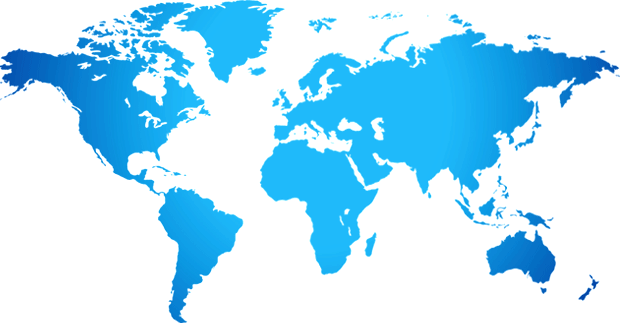 Warum braucht die Schweiz eine Armee?
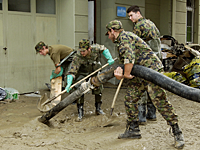 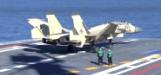 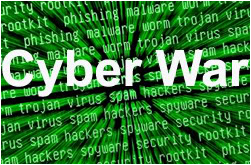 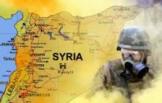 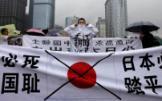 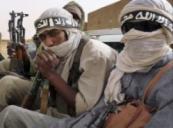 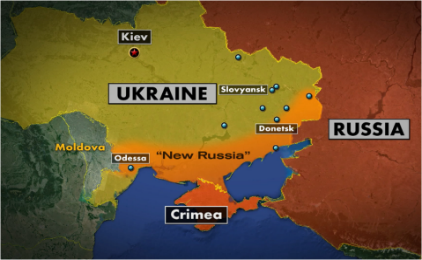 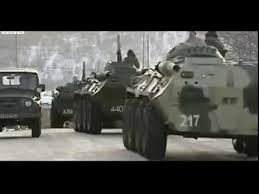 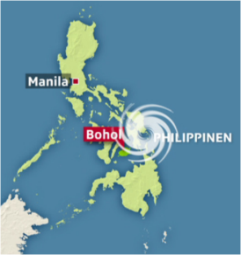 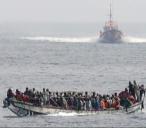 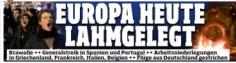 Konflikte / Kriege
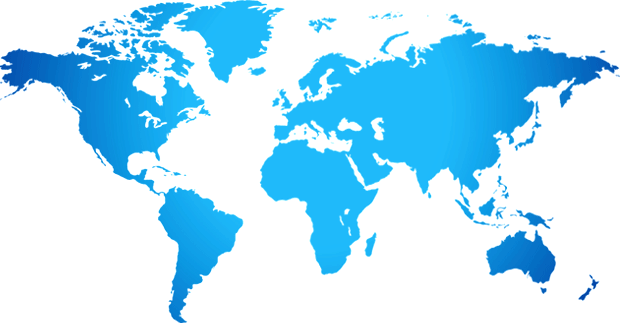 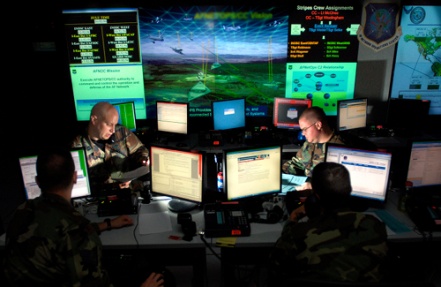 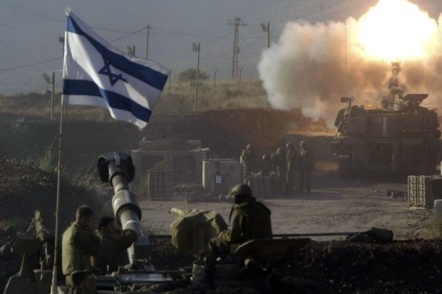 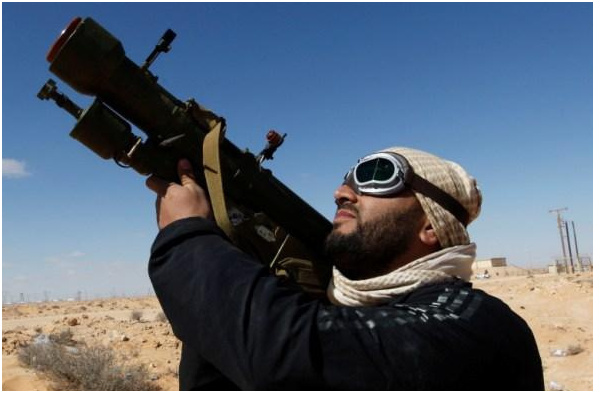 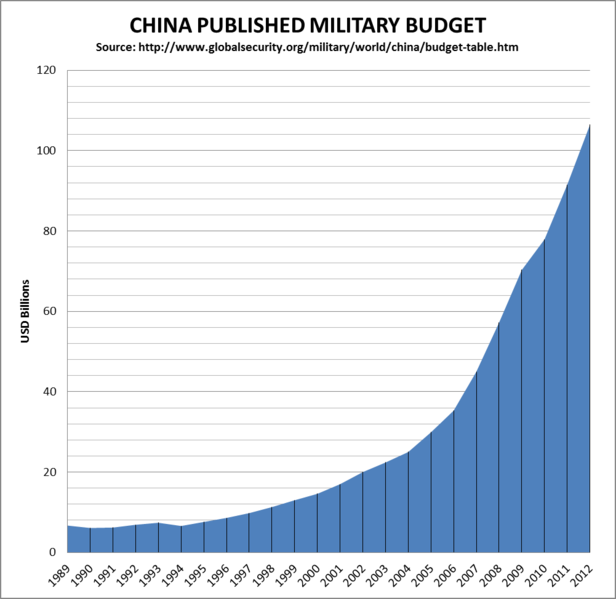 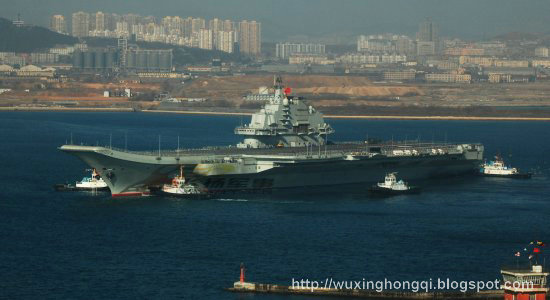 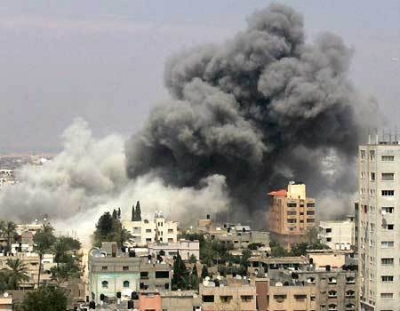 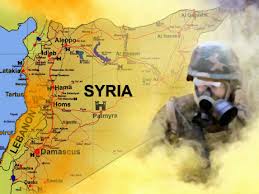 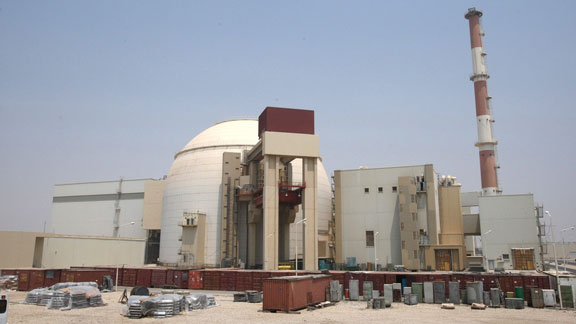 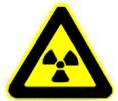 [Speaker Notes: Vgl. Text Hauptreferat (kann auf diese Folien aufgeteilt werden)
Beispiele von Risiken für die  Sicherheit und Freiheit unseres Landes (weder vollständig noch gewichtet):  Diese können in drei K zusammengefasst werden:  Kriege/Konflikte – Krisen –– Katastrophen 

1. 	Konflikte / Kriege
Traurige Statistik 2012/13: Über 300‘000 Tote in Kriegen/Konflikten
Beispiele von Konfliktherden mit potentiellen Auswirkungen auf die Schweiz:

Ukraine:
Unerwartet; niemand sah es kommen
Distanz: Näher als man denkt! (nur 1000km von zwischen Schweiz und Ukraine)

Nahost/ Afrika:
Syrien: 
Mittlerweile über 100’000 Tote
Zukunft unklar

Afrika:
Interventionen + nachrevolutionäre Zustände in Nordafrikanischen Staaten.
Fernost:
Zunehmender Streit um Gebiete im Südchinesischen Meer (Inselstreit zwischen China, Japan, Philippinen, Vietnam und weiteren Anrainerstaaten).
Wachsende Rüstung im asiatischen Raum: China und Indien verfügen über die ersten Flugzeugträger, zunehmende Rüstungsspirale erkennbar.
USA verlegen ihr Schwergewicht aus dem europäischen Raum in den Pazifik und verlangen von Europa, selber für die Sicherheit im Umfeld des Kontinents zu sorgen.
Unter dem Druck der Schuldenkrise werden aber die europäischen Verteidigungsausgaben kaum erhöht.
Daraus entsteht ein gefährliches Vakuum an zu wenig Sicherheit im Europäischen Raum. 

Wir müssen als bündnisfreies Land selber für unsere Sicherheit sorgen!
Diese Beispiele zeigen auf, wie eng die schweizerische Sicherheit mit Konflikten / Kriegen auf der Welt verknüpft sind.]
Konflikte
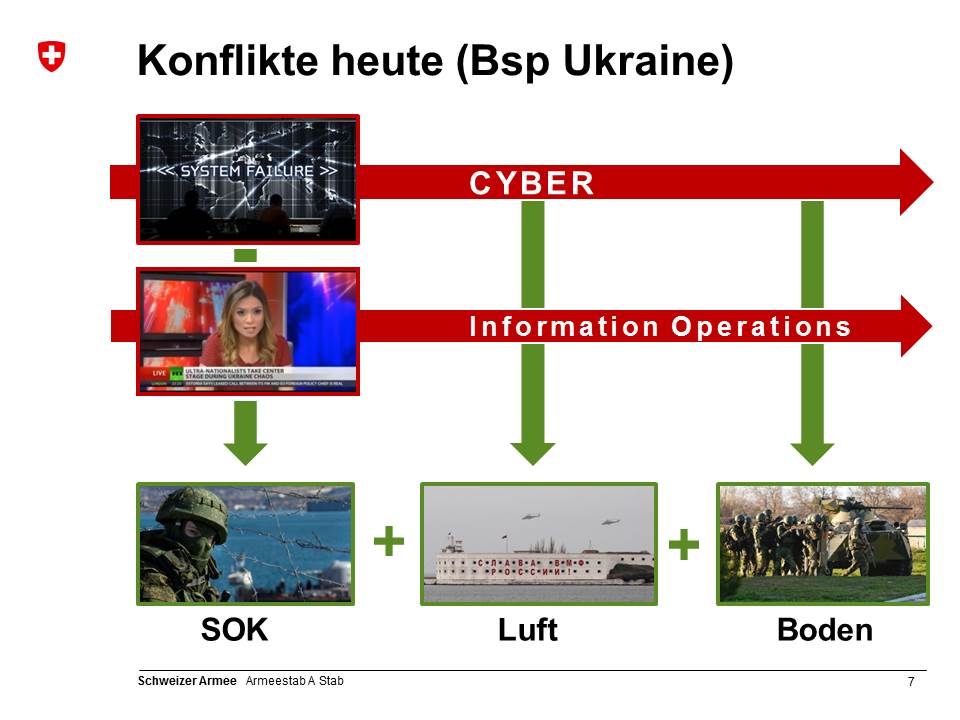 Krisen
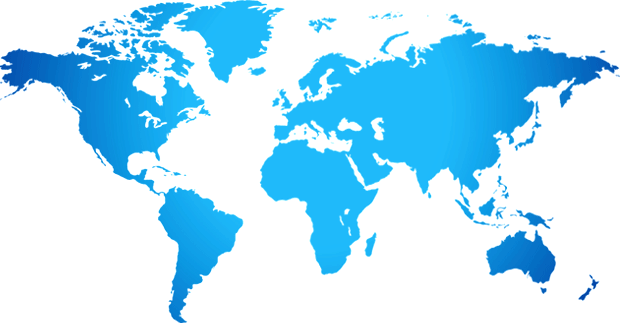 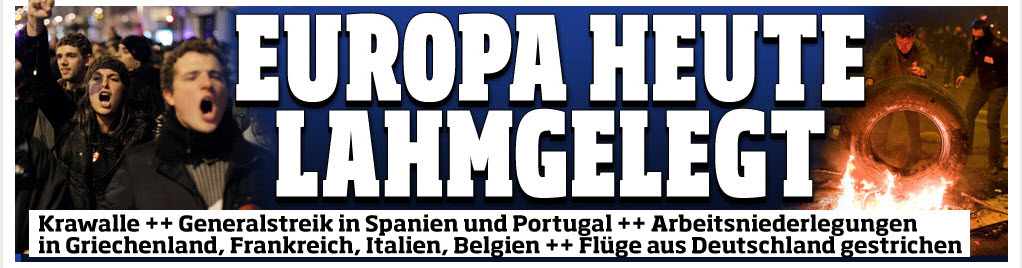 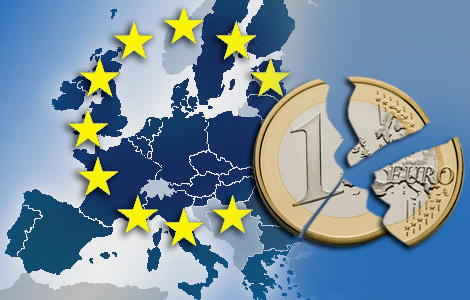 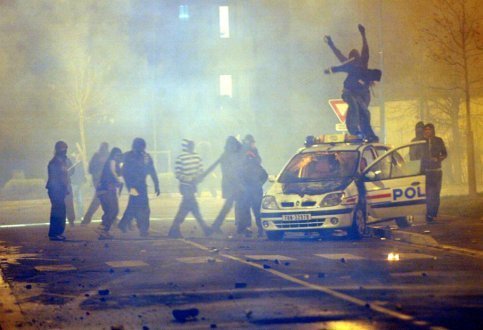 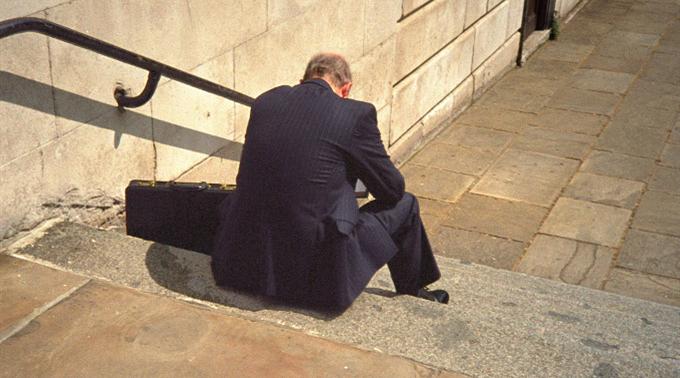 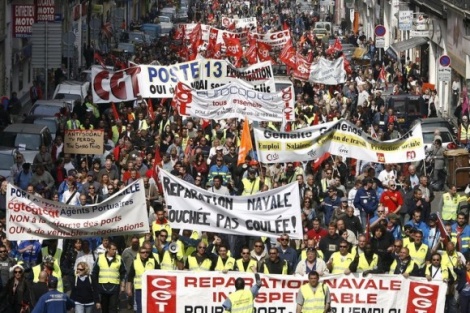 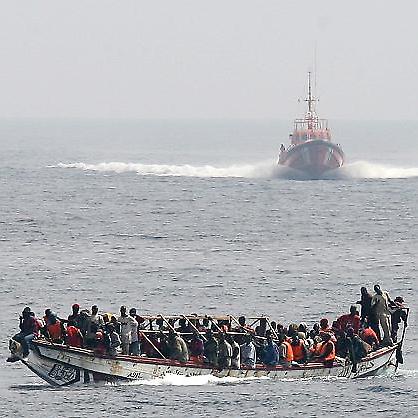 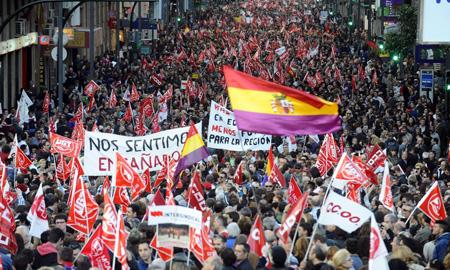 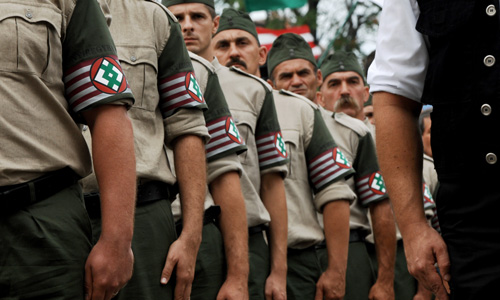 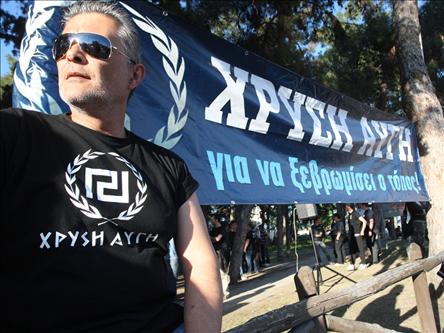 [Speaker Notes: Vgl. Text Hauptreferat (kann auf diese Folien aufgeteilt werden)

2. Krisen

Schuldenkrise in Europa (vgl. aktuelle Finanz- und Währungskrise)
Mögliche  Auswirkungen: 
Länder mit Jugendarbeitslosigkeit von über 50%;
Radikalisierungen von Parteisystemen;
wieder erkennbares Aufkeimen von nationalistischen Tendenzen.
Aus finanziellen Kollapsen entsteht Hoffnungs- und Perspektivenlosigkeit. Was folgt dann? 
In der Geschichte führten bisher vorwiegend zwei Wege aus einer Schuldenkrise:  Inflation oder Krieg. Wir hoffen, dass diesmal eine neue Lösung gefunden wird.
Wir wollen nicht Schwarzmalen, aber wir wissen wohl alle nicht, was passieren wird.
Auf jeden Fall kann aus einer solchen oder ähnlichen Situation eine weitere Migrationswelle entstehen.
Machen wir den Leuten keinen Vorwurf, wenn Sie aus wirtschaftlich ausweglosen Situationen fliehen wollen.
Im 19. Jahrhundert waren des Schweizer, die im Ausland Arbeit suchten.
Nicht falsch verstehen! Migration ist per se keine Bedrohung, aber:
Wenn schon in der jetzigen „normalen“ Lage die Armee benötigt wird um Unterkünfte und deren technischen Betrieb sicherzustellen. Was wird benötigt, wenn die Asylzahlen wirklich massiv ansteigen?
Cyberattacken
Risiko für die Armee selbst:
Cyber Defence für die Armee = Schutz der eigenen Truppen zur Sicherstellung der Einsatzfähigkeit.Beispiel: Ein Software-Angriff auf die Einsatzführungszentralen.
Risiko für den «Courant normal»:
Cyber Angriff auf kritische zivile Infrastruktur
Mögliche Auswirkungen:  
Schaltzentralen von Kraftwerken funktionieren nicht mehr; 
Stromausfälle sind die Folge;
mit dem Stromausfall sind auch die Handynetze tot; 
Bankomaten funktionieren nicht mehr;
Ampelsysteme fallen aus.
Werden nicht mehr funktionierende Alarmanlagen ausgenutzt? Die Polizei mit dünner Personaldecke wäre rasch ausgelastet; übrige Blaulichtorganisationen rund um die Uhr eingesetzt.]
Katastrophen
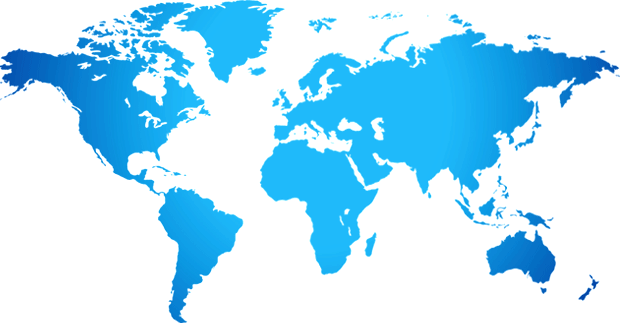 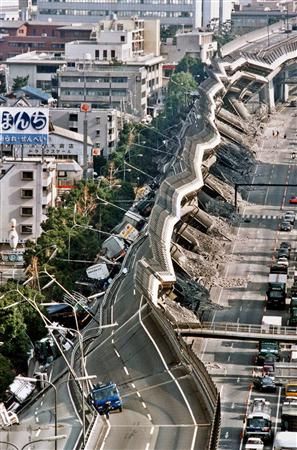 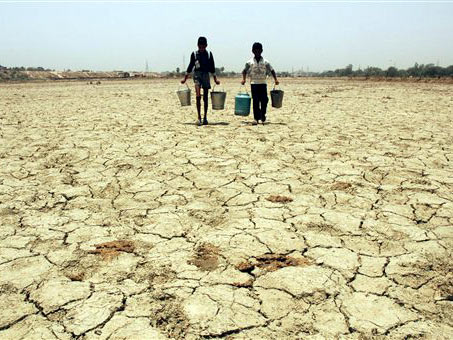 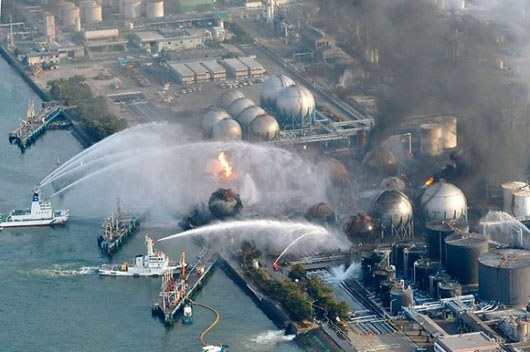 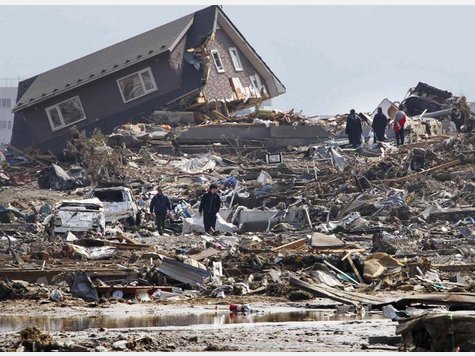 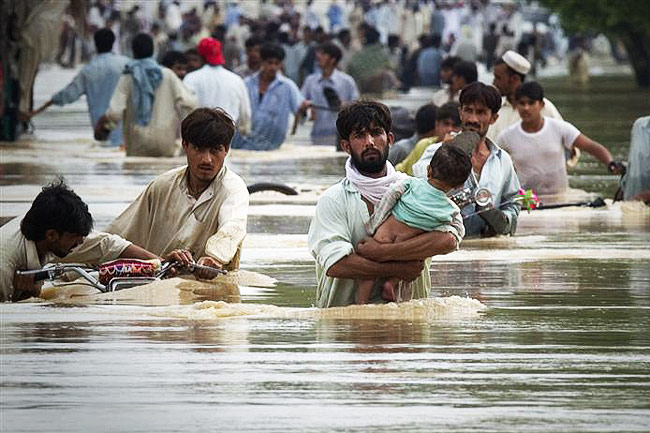 = symbolische Beispiele
[Speaker Notes: Vgl. Text Hauptreferat (kann auf diese Folien aufgeteilt werden)

3.	Katastrophen
Katastrophen können überall und jederzeit passieren.

Beispiel Sturm «Sandy» USA 2012: 61000 Nationalgardisten im Einsatz!

Beispiel Erdbeben in der Schweiz. 
Die Armee ist rasch und umfassend im Einsatz:
Räumung von Trümmern;
Bergung von Verwundeten, Unterstützung (Gewährleistung der Durchhaltefähigkeit) der zivilen Blaulichtorganisationen;
Wiedererrichten von Strassenverbindungen (bspw mit Notbrücken);
Verwendung von militärischer mobiler Infrastruktur (bspw mobile Tankstellen);
Erstellen von Kommunikationsnetzen;
Stellt Luft- und Bodentransportfähigkeiten zur Verfügung, Aufklärungsflüge, Suchflüge mit Infrarot; 
Unterstützung der Polizei zum Schutz vor Plünderungen.

Zweites Beispiel: Strom «Black-out»
Was passiert in der Schweiz, wenn für einige Tage kein Strom mehr fliesst?
Keine Tunnel-Lüftungen, keine Bankomaten, keine Heizungen, keine Wasserversorgung, keine Tankstellen, keine Alarmanlagen, keine WC-Spülungen,…
Vergleiche Armeeleistungen im Erdbebenfall (ohne Trümmerbeseitigung)

Ungewiss, was passieren kann! 
Sicher ist: Es wird rasch passieren. Und: Die Vorwarnzeiten sind massiv überschätzt.]
Die Armee
Warum braucht die Schweiz eine Armee?
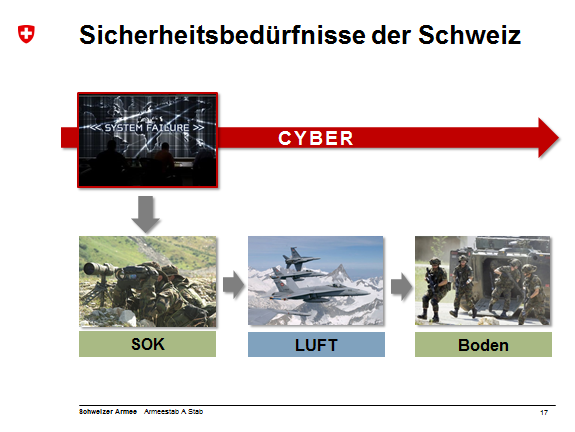 Die Armee
Warum braucht die Schweiz eine Armee?

Also: 
Wer nicht selbst für Sicherheit sorgt, ist der Geschichte
ausgeliefert.

Zitat: André Blattmann, Chef der Armee
Wie schützt sich unser Land vorsolchen Risiken?
Instrumente der schweizerischen Sicherheitspolitik
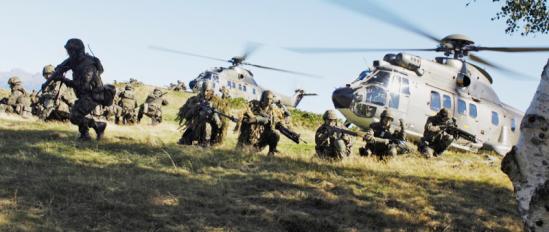 Armee
Aussenpolitik
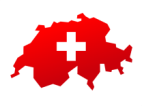 Bevölkerungsschutz
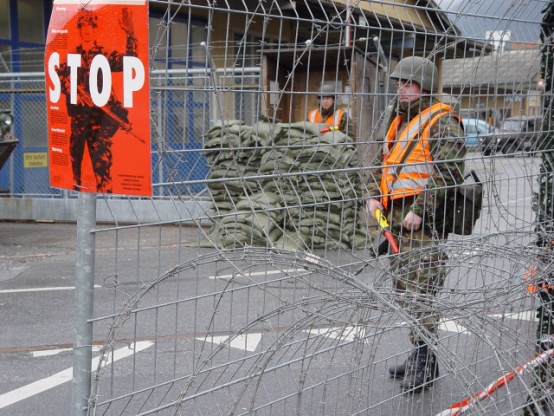 Polizei
Nachrichtendienst
Zollverwaltung
Wirtschaftspolitik
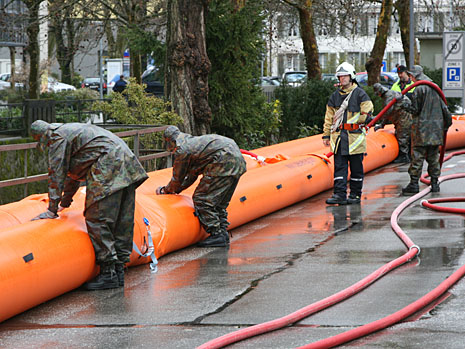 Zivildienst
Armee  =  täglich im Einsatz 
und: einzige strategische Reserve
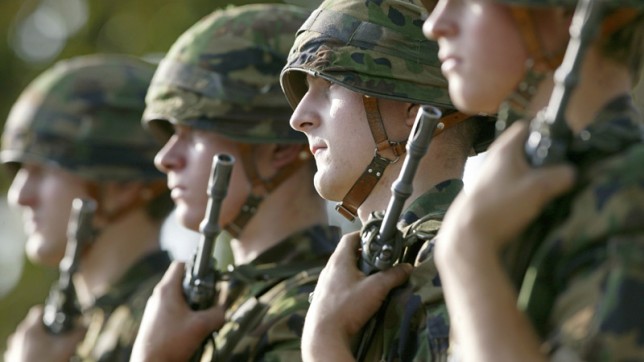 [Speaker Notes: Ein Netzwerk von Mitteln für Prävention und Gewährleistung der Sicherheit in der heutigen – sogenannten «ordentlichen» – Lage.
Und vor allem für die ausserordentliche Lage!

Stichwort: Sicherheitspolitische Instrumente
Aussenpolitik
Armee
Bevölkerungsschutz
Nachrichtendienst
Wirtschaftspolitik
Polizei
Zollverwaltung
Zivildienst

Die  Armee = einzige strategische Reserve der Schweiz

Auf welchen Eckwerten basiert diese und was muss diese können?]
Die Armee
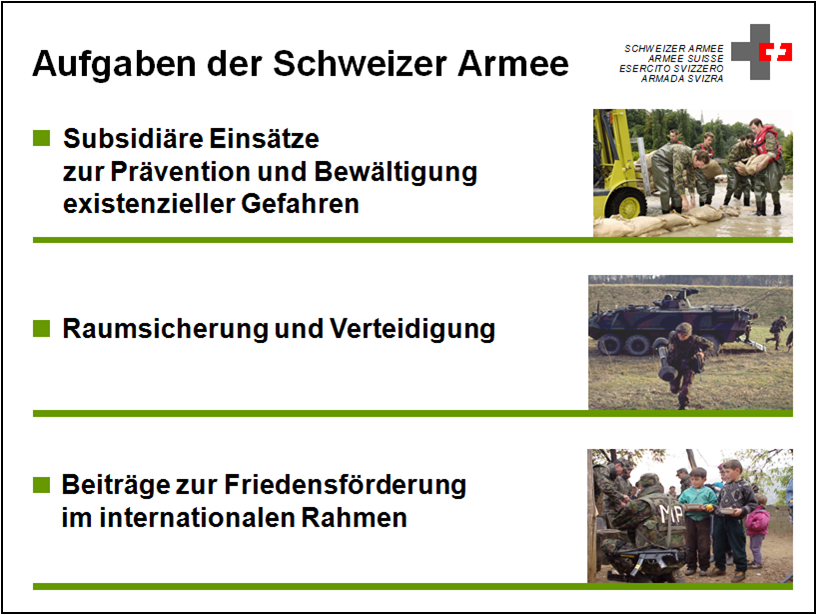 Die Armee
Aufgaben der Armee

Raumsicherung und Verteidigung
① 	Raumsicherung 
	und Verteidigung
________________________________

Eine Raumsicherungsoperation kann bestehen aus:
der Kontrolle des Luftraums;
dem Schutz wichtiger Objekte;
dem Schutz grösserer Grenzabschnitte;
dem Schutz wichtiger Verkehrs-, Kommunikations- und Energieträger
der Bereitstellung grösserer militärischer Kräfte, um den Willen und die Fähigkeit zur Verteidigung unseres Landes zu demonstrieren.

Bei der Verteidigung geht es darum, einen Angriff auf unser Land abzuwehren. Die Armee hat in diesem Fall:
die Lufthoheit zu wahren, minimal eine gegnerische Luftüberlegenheit über der Schweiz zu verhindern;
das Territorium autonom zu verteidigen;
wichtige Räume und Objekte innerhalb der Schweiz besonderes zu schützen
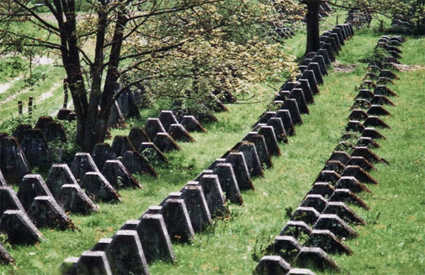 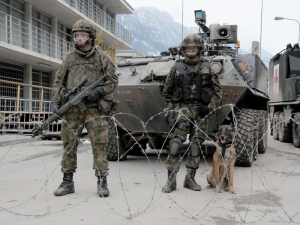 Die Armee
Aufgaben der Armee

subsidiäre Einsätze zur
Prävention und Bewältigung 
existenzieller Gefahren
②	Subsidiäre Einsätze zur Prävention u. Bewältigung existentieller Gefahren
________________________________

Die Armee:
übernimmt Bewachungsaufgaben;
schützt die Bevölkerung vor massiver Gewalt;
leistet Hilfe bei Katastrophen und anderen Notlagen;
erbringt diese Einsätze auf Begehren ziviler Behörden, unter deren Einsatzverantwortung und wenn deren Mittel ausgeschöpft sind;
kann nach kurzer Vorbereitung gleichzeitig mehrere Einsätze über längere Zeit durchführen; 
leistet auch im Ausland Katastrophen-hilfe und 
schützt Einrichtungen der Eidgenossen-schaft im Ausland
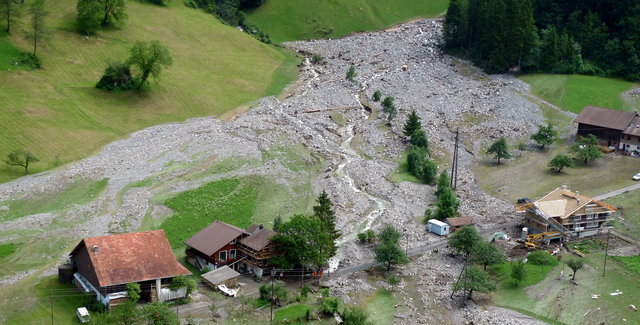 Die Armee
Aufgaben der Armee

Beiträge zur Friedensförderung
 im internationalen Rahmen
③	Beiträge zur Friedensförderung im internationalen Rahmen
________________________________

Die Armee:
leistet im Rahmen der internationalen Sicherheitskooperation Beiträge zur Friedensförderung und Krisenbewältigung;
kann nach kurzer Vorbereitungszeit lagegerecht aufgebaute Detachemente über längere Zeit in einem Krisengebiet einsetzen und
bildet diese Verbände einsatzbezogen aus, rüstet sie aus und bewaffnet sie angemessen.

Die Teilnahme an Auslandeinsätzen für die Angehörigen der Armee ist freiwillig.
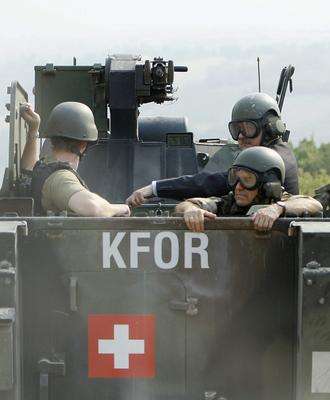 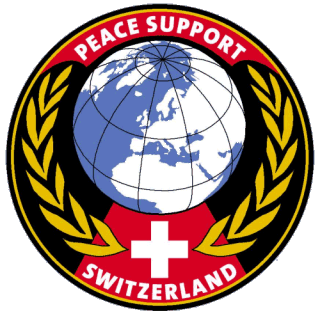 Die Armee
Wer ist für die Sicherheit im Schweizer Luftraum
verantwortlich?

Skyguide (zivil): Führung des zivilen Luftverkehrs in der
			       Schweiz

Luftwaffe (militärisch): Die Luftraumüberwachung ist
			                    Sache der Schweizer Luftwaffe.
Die Armee
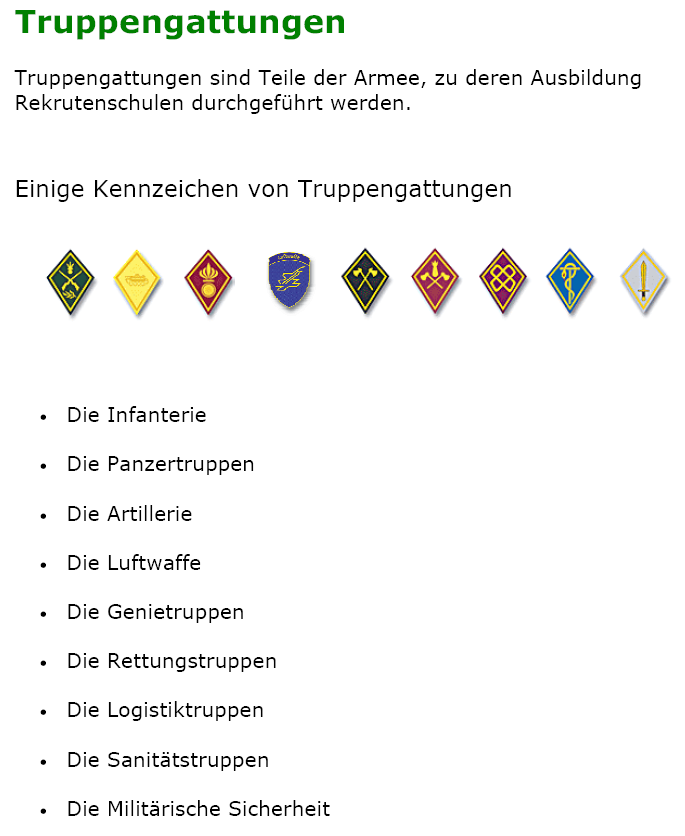 Mittel Heer
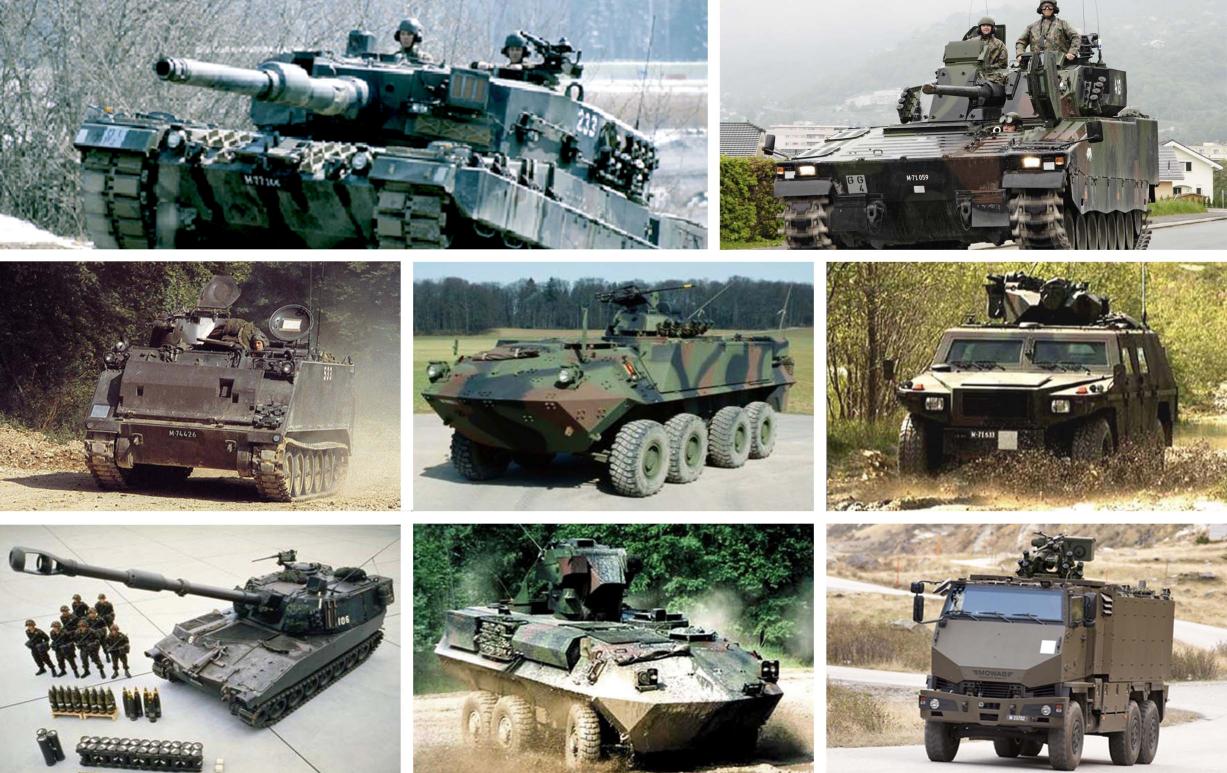 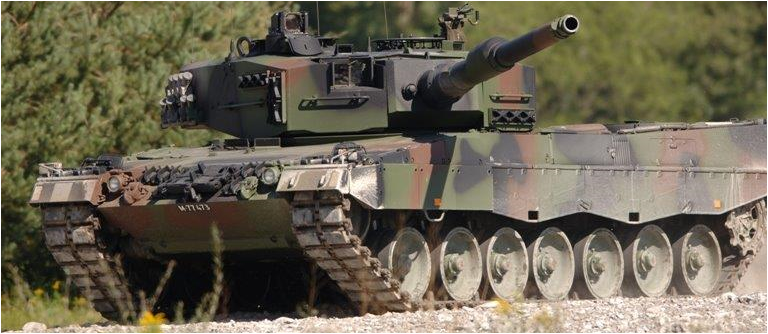 134
186
368
324
925
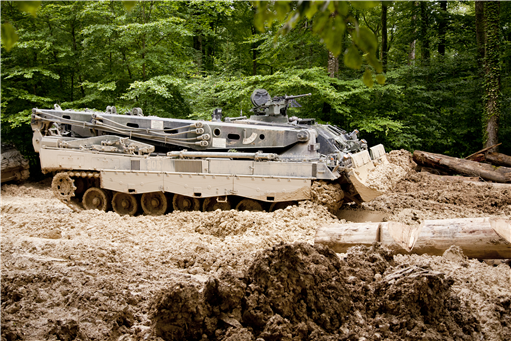 -
133
220
286
25
*  Übrige 17 bei der Mil Sich 
** übrige 19 bei SWISSINT (tot. 290 gem RP 08+10)
[Speaker Notes: Zur Erfüllung ihrer Aufträge stehen der Armee unterschiedlichste Mittel am Boden und in der Luft zur Verfügung. 

Neben Leopard Kampfpanzern und Schützenpanzern der Typen 2000 und M 113 zählen Radschützenpanzer Piranha und Aufklärungsfahrzeuge des Typs Eagle zur Ausrüstung. 

Hinzu kommen Panzerhaubitzen M 109, Bergepanzer Büffel sowie geschützte Mannschaftstransportfahrzeuge.

(Stand der aufgeführten Mittel: 30.03.2015)]
Mittel Luftwaffe
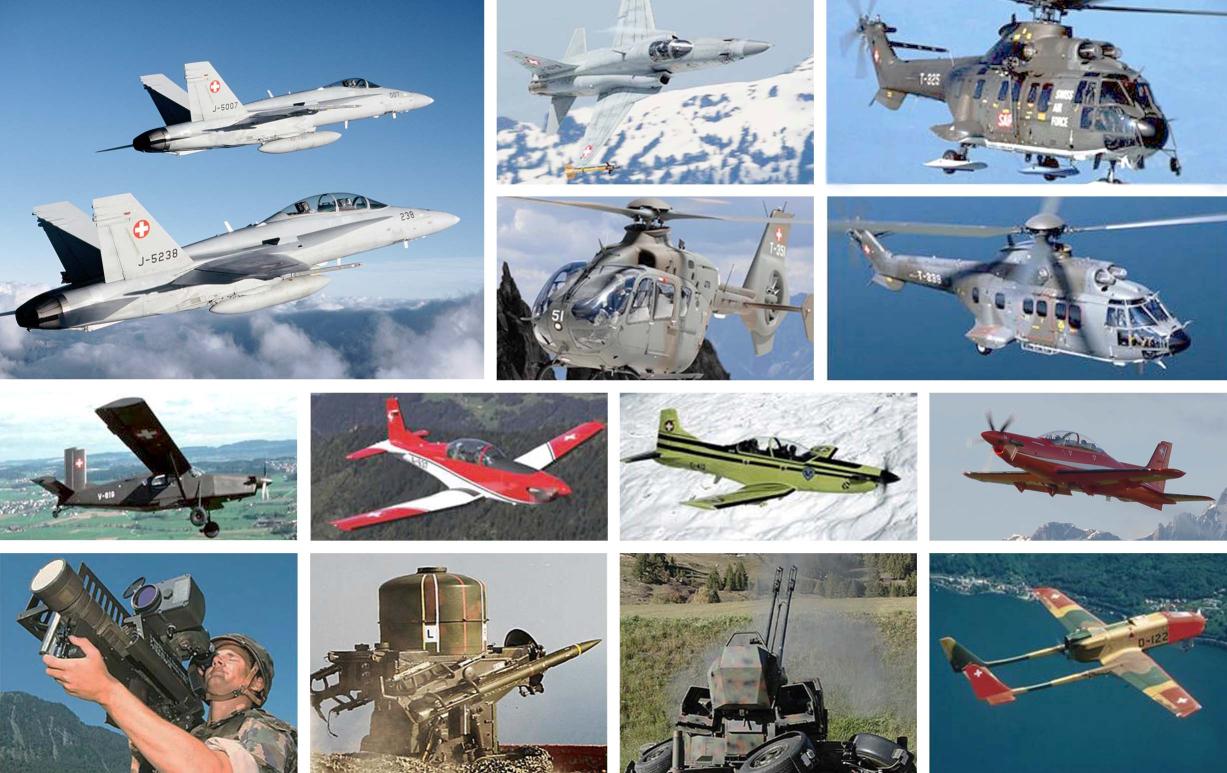 54
15
32
20
11
8
15
28
8
96
40
24
15
[Speaker Notes: Zur Wahrung der Lufthoheit setzt die Luftwaffe einerseits Kampfjets der Typen Boeing F/A-18C/D Hornet und Northrop F-5E/F Tiger II ein. Andererseits verfügt die Fliegerabwehr über Mittel für die Bodengestützte Luftverteidigung. Dazu zählen Lenkwaffen der Typen Stinger und Rapier sowie 35-Millimeter-Kanonen.

Helikopter der Typen Super Puma/Cougar und Eurocopter EC635 sowie verschiedene Flächenflugzeuge stellen den Lufttransport der Schweizer Armee sicher. Ebenfalls zeichnet die LW für den Lufttransportdienst des Bundes verantwortlich.

Für die Luftaufklärung werden mit einer Wärmebildkamera ausgerüstete Super Puma und Aufklärungsdrohnen eingesetzt.

(Stand der aufgeführten Mittel: 30.03.2015)]
Die Armee
Wehrpflicht
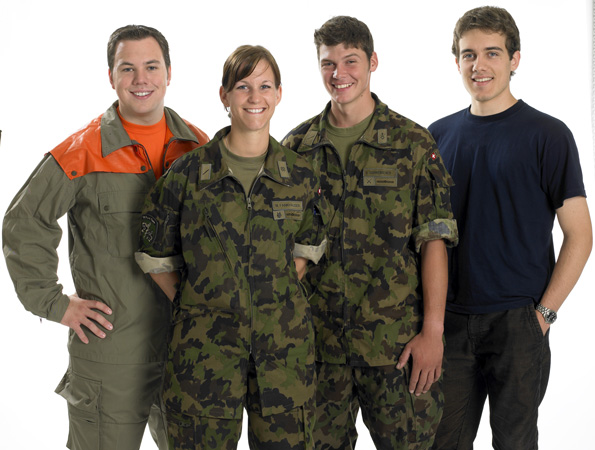 Milizprinzip: Jeder Schweizer ist verpflichtet, Militärdienst zu leisten.
Die Armee
Wehrpflicht – Frauen in der Armee (Stand: Juni 2013)
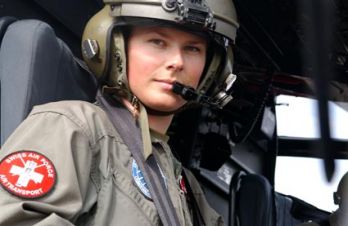 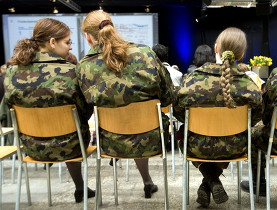 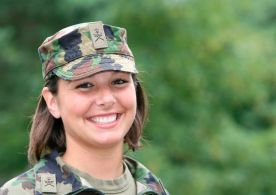 Die Armee
Milizarmee vs. Berufsarmee
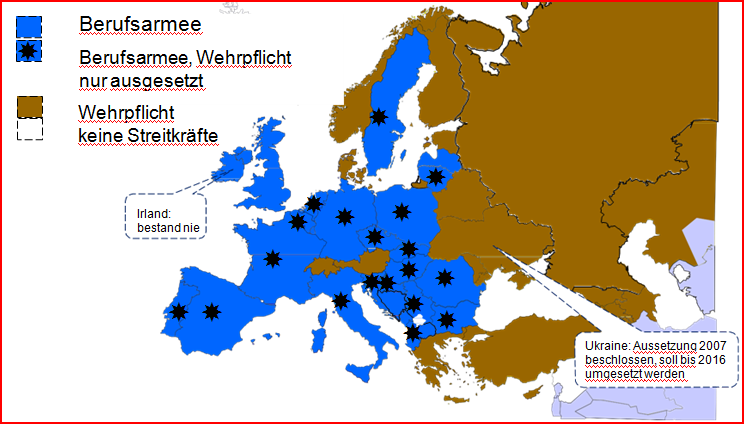 Die Armee
Vorteile einer Milizarmee

Kosten sind tiefer
Grössere Akzeptanz in der Bevölkerung
Armee kann vom Know-how der zivilen Berufe profitieren
Wirtschaft kann von den Führungserfahrungen der Armee profitieren
Truppenstärke ist flexibler
Die Armee
Milizarmee vs. Berufsarmee
Camp Nou Fussballstadion (Barcelona, Spanien): 100’000 Plätze
WK Truppen: Durchschnittlich ca 5’000 im Dienst
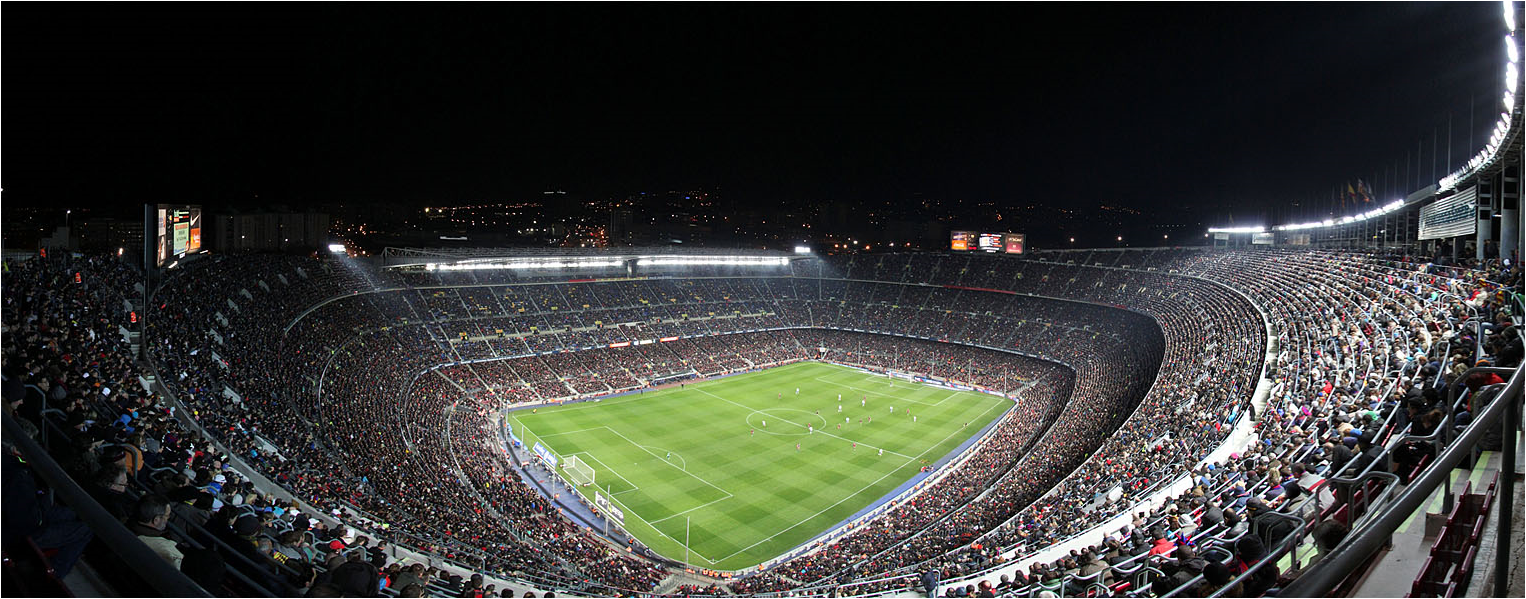 Quelle: pure-football.at